Работа с подрядчиками.Без каких мероприятий по ОТне обойтись заказчику
Подготовил заместитель руководителя государственной инспекции труда
в Воронежской области
Бородихин Александр Иванович
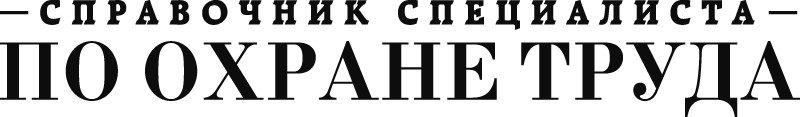 Приказ Минтруда РФ от 22.09.2021 № 656н 
"Об утверждении примерного перечня мероприятий по предотвращению случаев повреждения здоровья работников (при производстве работ (оказании услуг))на территории, находящейся под контролем другого работодателя (иного лица)"
Статья 214 Трудового кодекса РФ:
При производстве работ (оказании услуг) на территории, находящейся под контролем другого работодателя (иного лица), работодатель, осуществляющий производство работ (оказание услуг), обязан перед началом производства работ (оказания услуг) согласовать с другим работодателем (иным лицом) мероприятия по предотвращению случаев повреждения здоровья работников, в том числе работников сторонних организаций, производящих работы (оказывающих услуги) на данной территории.
Примерный перечень мероприятий по предотвращению случаев повреждения здоровья работников утверждается федеральным органом исполнительной власти, осуществляющим функции по выработке и реализации государственной политики и нормативно-правовому регулированию в сфере труда, с учетом мнения Российской трехсторонней комиссии по регулированию социально-трудовых отношений.
Приказ 656н является рекомендательным при этом, согласно ст. 214 Трудового Кодекса РФ работодатель обязан разработать мероприятия!!!
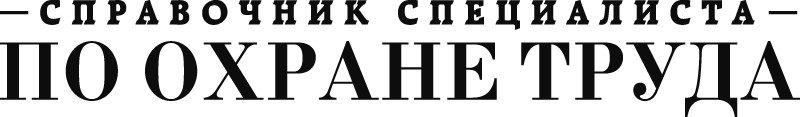 Приказ Минтруда РФ от 22.09.2021 № 656н
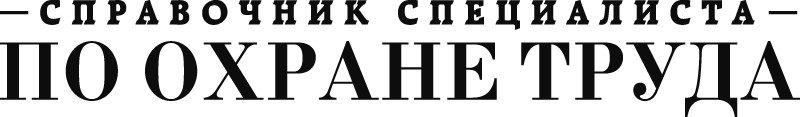 Приказ Минтруда РФ от 29.10.2021 № 776н
Пункт 7: Установленные СУОТ положения по безопасности, относящиеся к нахождению и перемещению по объектам работодателя, распространяются на всех лиц, находящихся на территории, в зданиях и сооружениях работодателя, в том числе для представителей органов надзора и контроля и работников подрядных организаций, допущенных к выполнению работ и осуществлению иной деятельности на территории и объектах работодателя в соответствии с требованиями применяемых у работодателя нормативных правовых актов. Указанные положения по безопасности СУОТ доводятся до перечисленных лиц при проведении вводных инструктажей и посредством включения необходимых для соблюдения положений СУОТ в договоры на выполнение подрядных работ.
Пункт 7: В случае регулярного (не реже одного раза в год) заключения договора подряда, разрабатывается и утверждается распорядительным документом работодателя положение о допуске подрядных организаций к производству работ на территории работодателя, в котором будет указан необходимый перечень документов, представляемых перед допуском к работам и правила организации таких работ.
Пункт 47: Основными процессами по охране труда являются: обеспечение безопасности работников подрядных организаций!!!
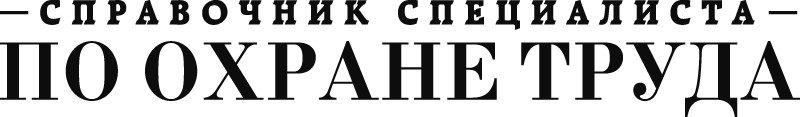 Приказ Минтруда РФ от 11.12.2020 № 883н
Пункт 2: работодатель (лицо, осуществляющее строительство, расширение, реконструкцию, техническое перевооружение, капитальный ремонт объекта капитального строительства, которым может являться застройщик либо привлекаемое застройщиком или техническим заказчиком на основании гражданско-правового договора физическое или юридическое лицо, соответствующее требованиям градостроительного законодательства Российской Федерации, и которое вправе выполнять определенные виды работ по строительству, расширению, реконструкции, техническому перевооружению, капитальному ремонту объекта капитального строительства самостоятельно или с привлечением других лиц, соответствующих требованиям градостроительного законодательства Российской Федерации) должен обеспечить безопасность строительного производства и безопасную эксплуатацию технологического оборудования, используемого в строительном производстве, соответствие строительного производства требованиям законодательства Российской Федерации об охране труда и иных нормативных правовых актов в сфере охраны труда, а также контроль за соблюдением требований Правил.
В правилах по ОТ при строительстве, реконструкции и ремонте, содержаться дополнительные требования к созданию безопасных условий труда!!!
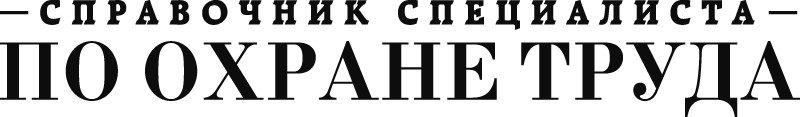 Сравнительная таблица
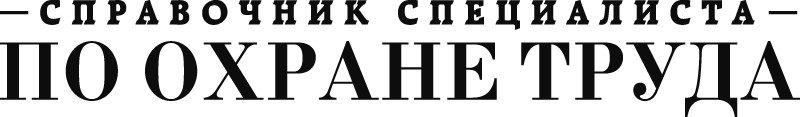 Кто будет нести ответственность за нарушения по ОТ
Работник ООО «Ромашка» двигаясьпо территории ООО «Лютик» совершил наезд на работника ООО «Лютик»
Работодатель осуществляющий производство работ:
Работодатель под контролем которого находиться территория:
Работодатель осуществляющий производство работ: 
1. Не разработаны мероприятия по предотвращению случаев повреждения здоровья работников (маршрут схема движения транспорта п. 15 Правил по охране труда на автомобильном транспорте).
Водитель (управление транспортный средствам)
Не разработаны мероприятия по предотвращению случаев повреждения здоровья работников (маршрут схема движения транспорта п. 15 Правил по охране труда на автомобильном транспорте).
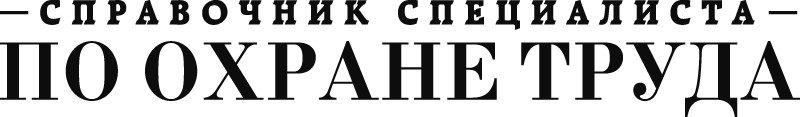 Как организовать безопасность подрядных работ
При заключении договора установите требования безопасности и назначьте с каждой из сторон ответственных лиц, которые будут взаимодействовать при нарушениях. Перед допуском к работам проверяйте лицензии и другие разрешения, приказы о назначении ответственных, документы об обучении, медкнижки, обеспеченность СИЗ и пр. Согласовывайте планы мероприятий по эвакуации и спасению работников при авариях.  
Разработайте порядок, по которому будете расследовать несчастные случаи с работниками подрядчика. Сделайте его разделом локального акта с правилами подрядных работ на территории компании, например, разделом Положения о СУОТ. В порядке закрепите требование к подрядчикам — приостановить работы при несчастном случае, аварии, ЧС или их угрозе.
Чтобы не отвечать за несчастные случаи подрядчика, контролируйте работы!!!
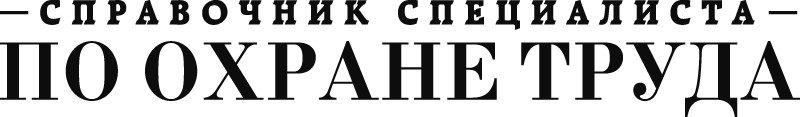 Договор подряда
Принцип свободы договора. Граждане и юридические лица свободны в заключении договора (ст. 421 ГК). Понуждение к заключению договора не допускается, за исключением случаев, когда обязанность заключить договор предусмотрена ГК, законом или добровольно принятым обязательством.
Стороны могут заключить договор как предусмотренный, так и не предусмотренный законом или иными правовыми актами.
Организации, заключающие договоры подряда с государственными и муниципальными учреждениями, обязаны использовать типовые условия контракта (договора) – приказ Минстроя России от 14.10.2020 № 9/пр.
Укажите дополнительные обязанности в договоре подряда согласно Приказу № 656н:
Контролирующий работодатель утверждает порядок мониторинга хода производства работ;
Проводит мониторинг соблюдения требований охраны труда
Определение месторасположения на территории аптечек для оказания первой помощи на время выполнения работ (услуг).
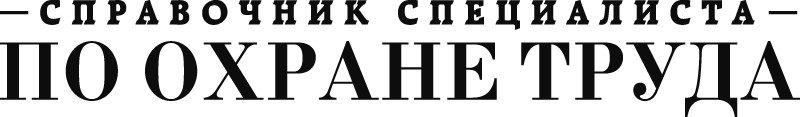 Спасибо за внимание!
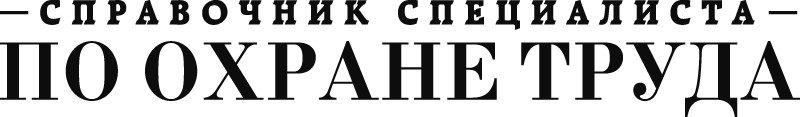